Teaching Reading for Young Learners
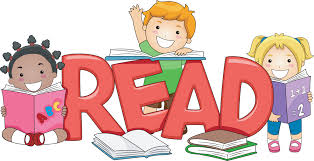 Noni Agustina
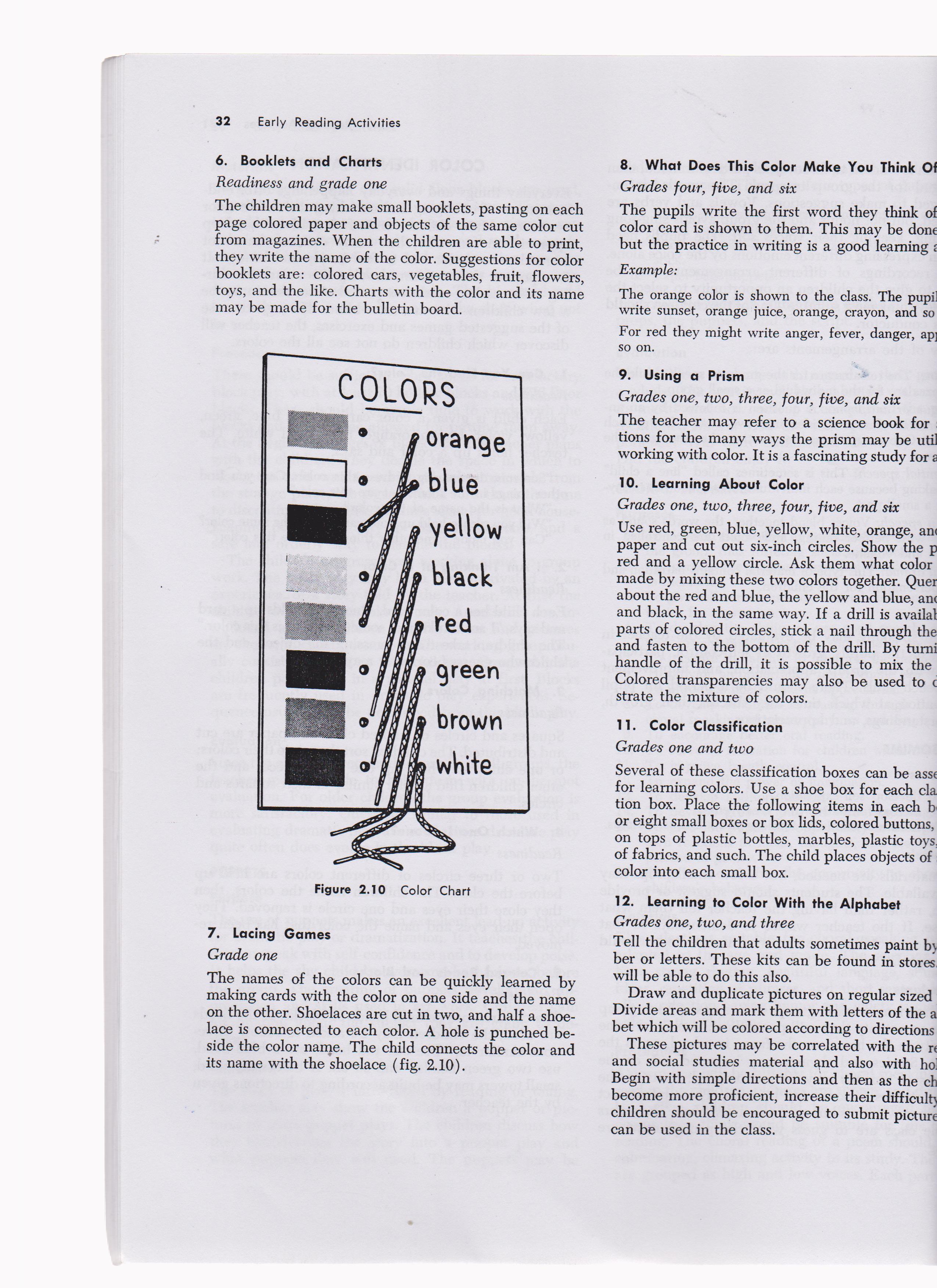 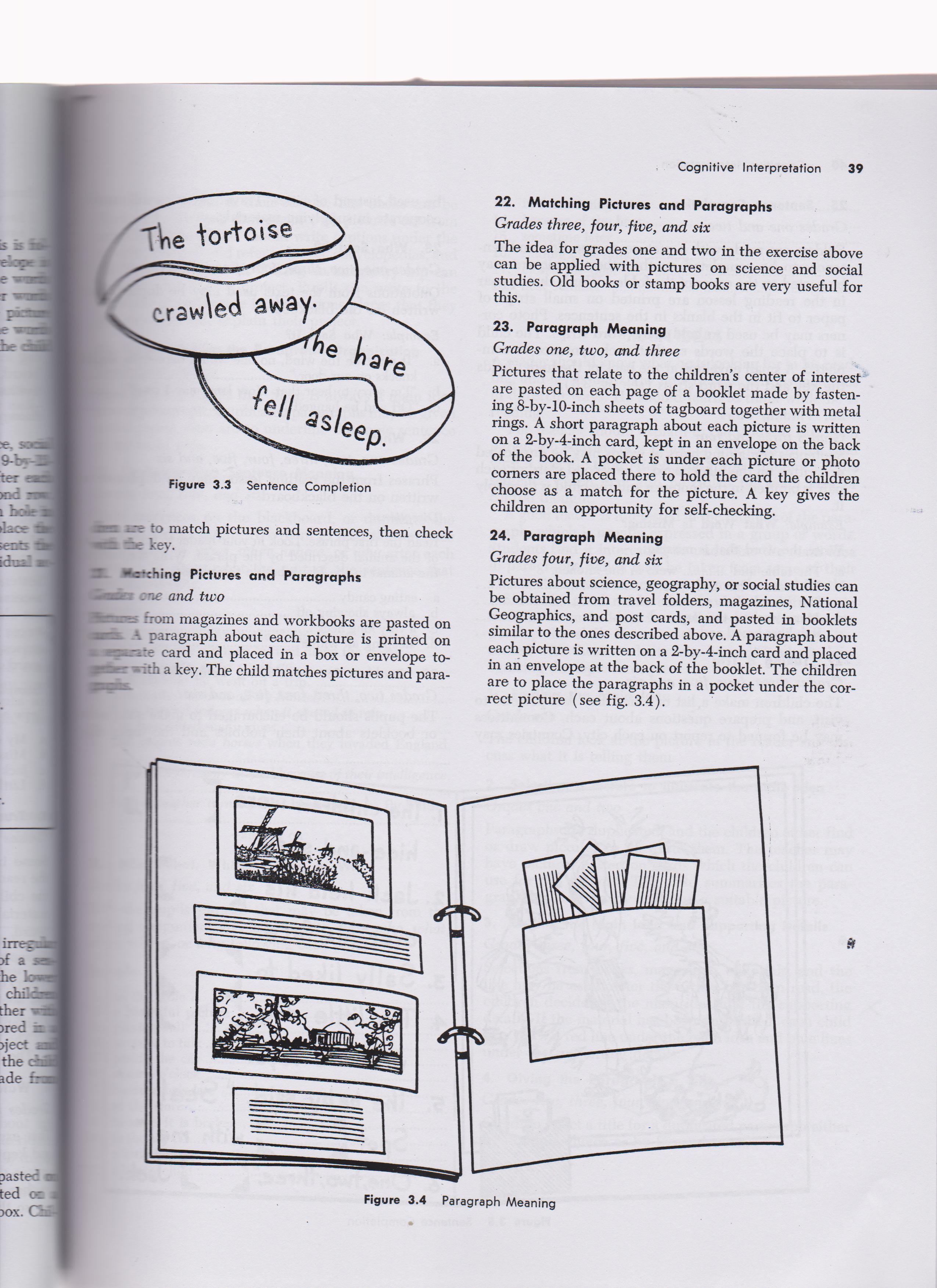 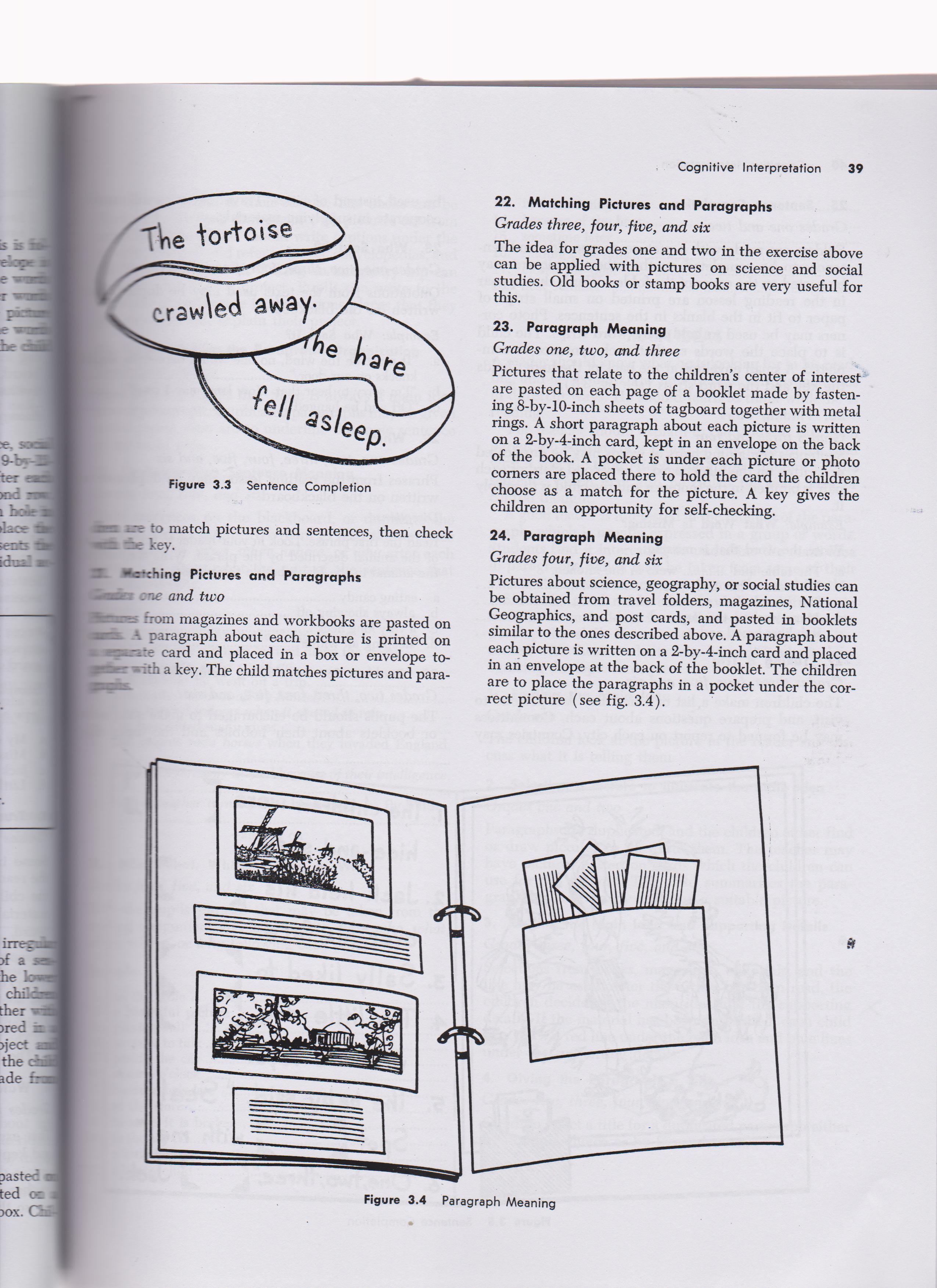 Matching picture with paragraph
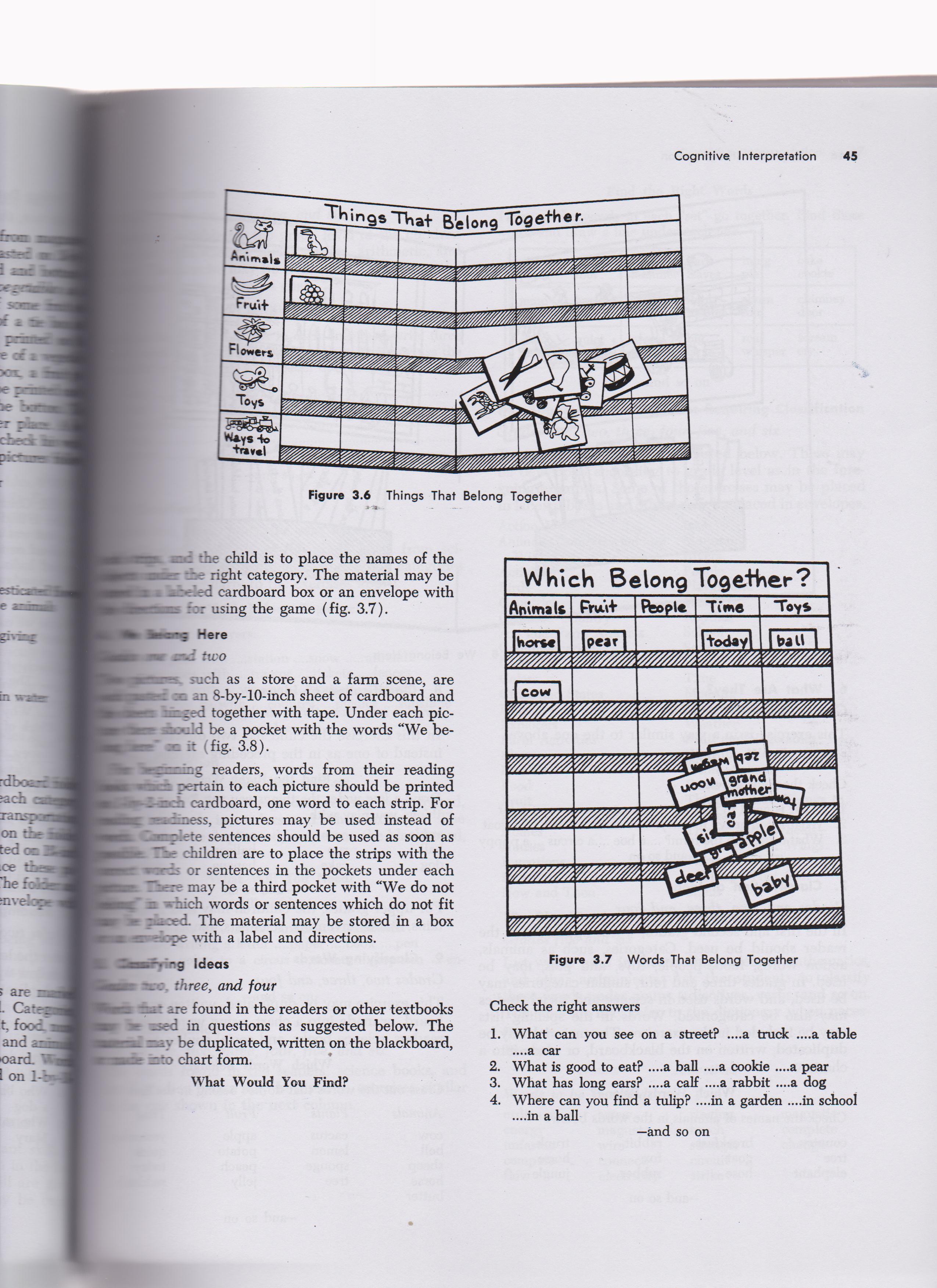 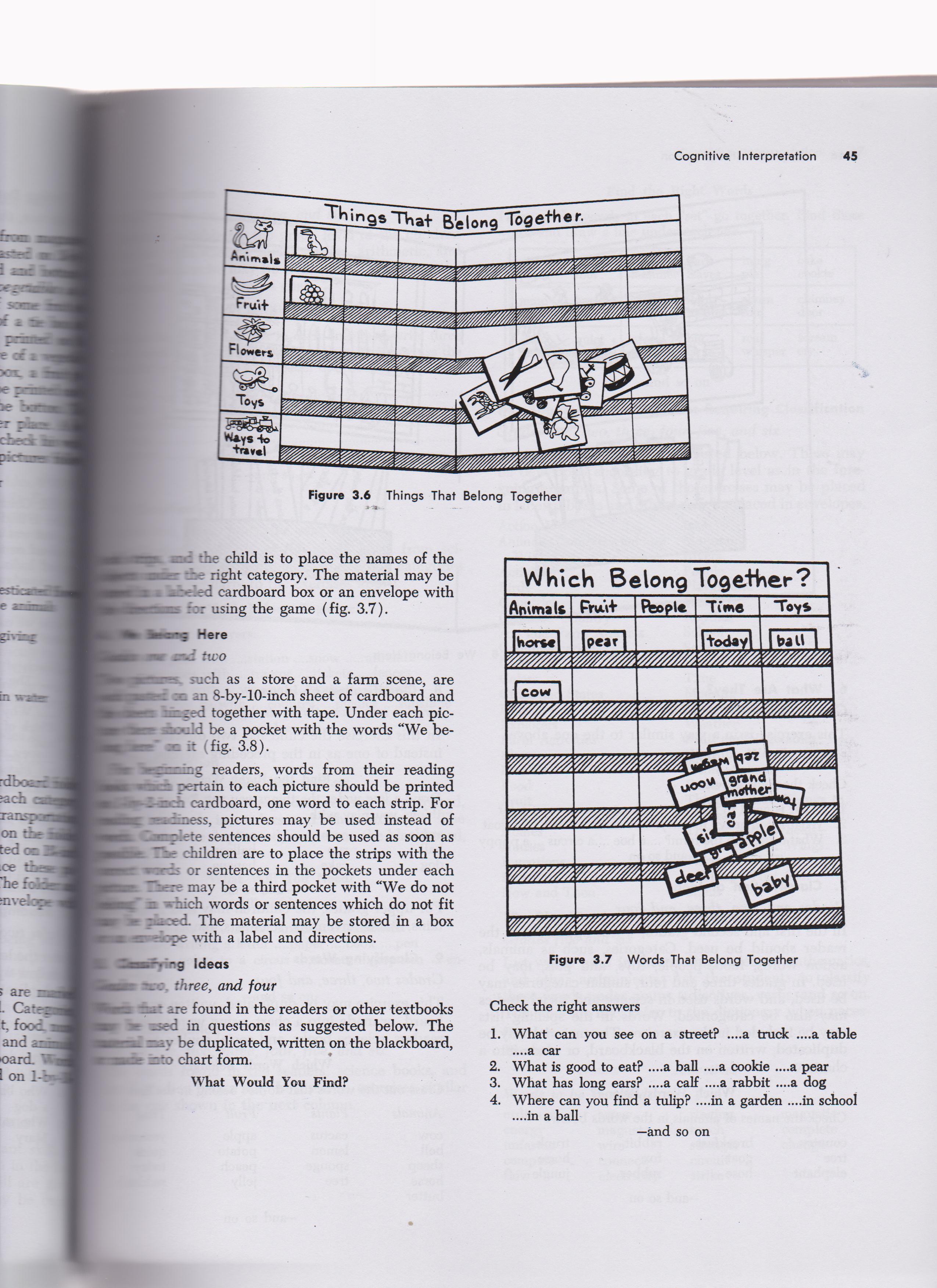 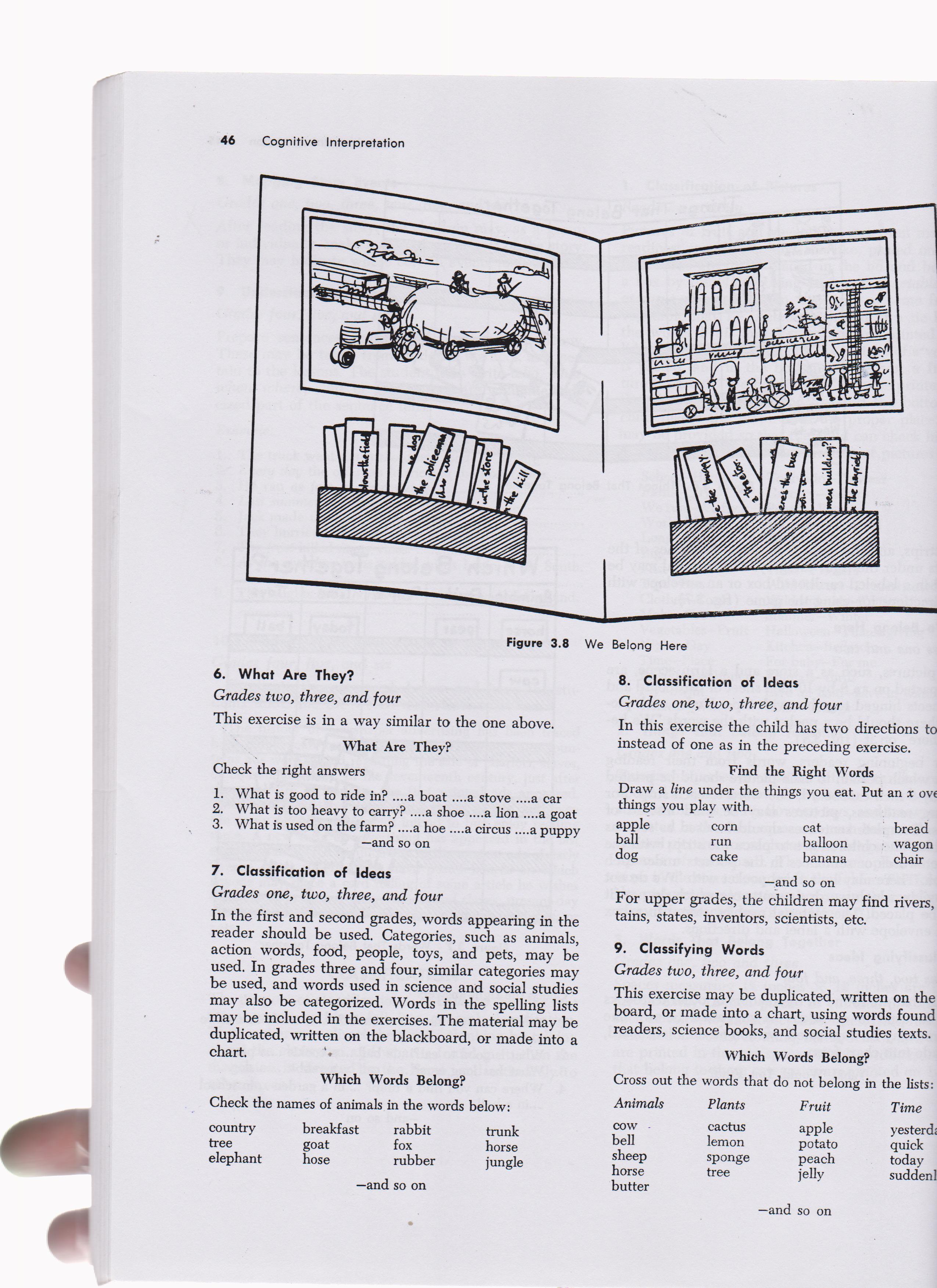 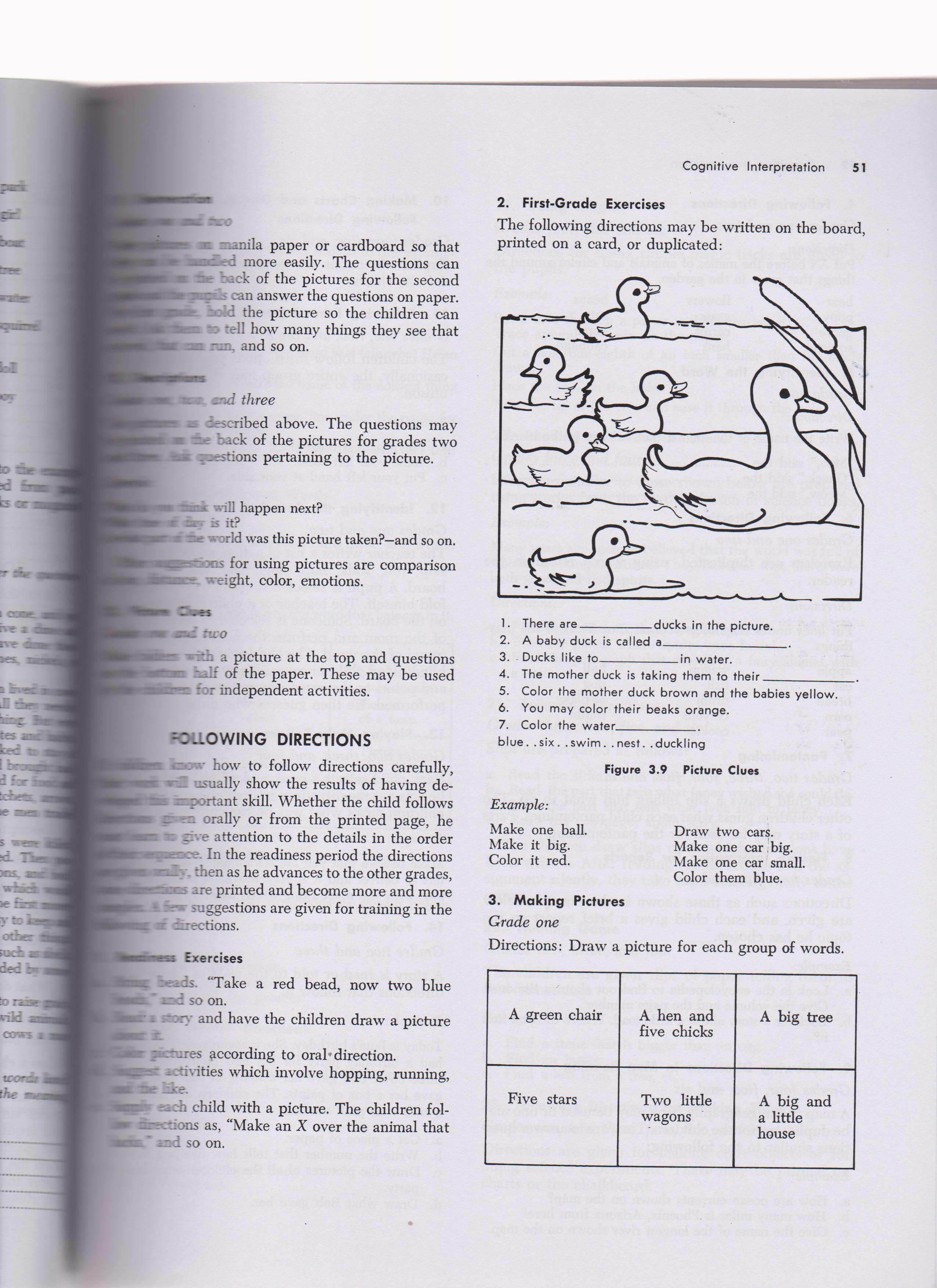 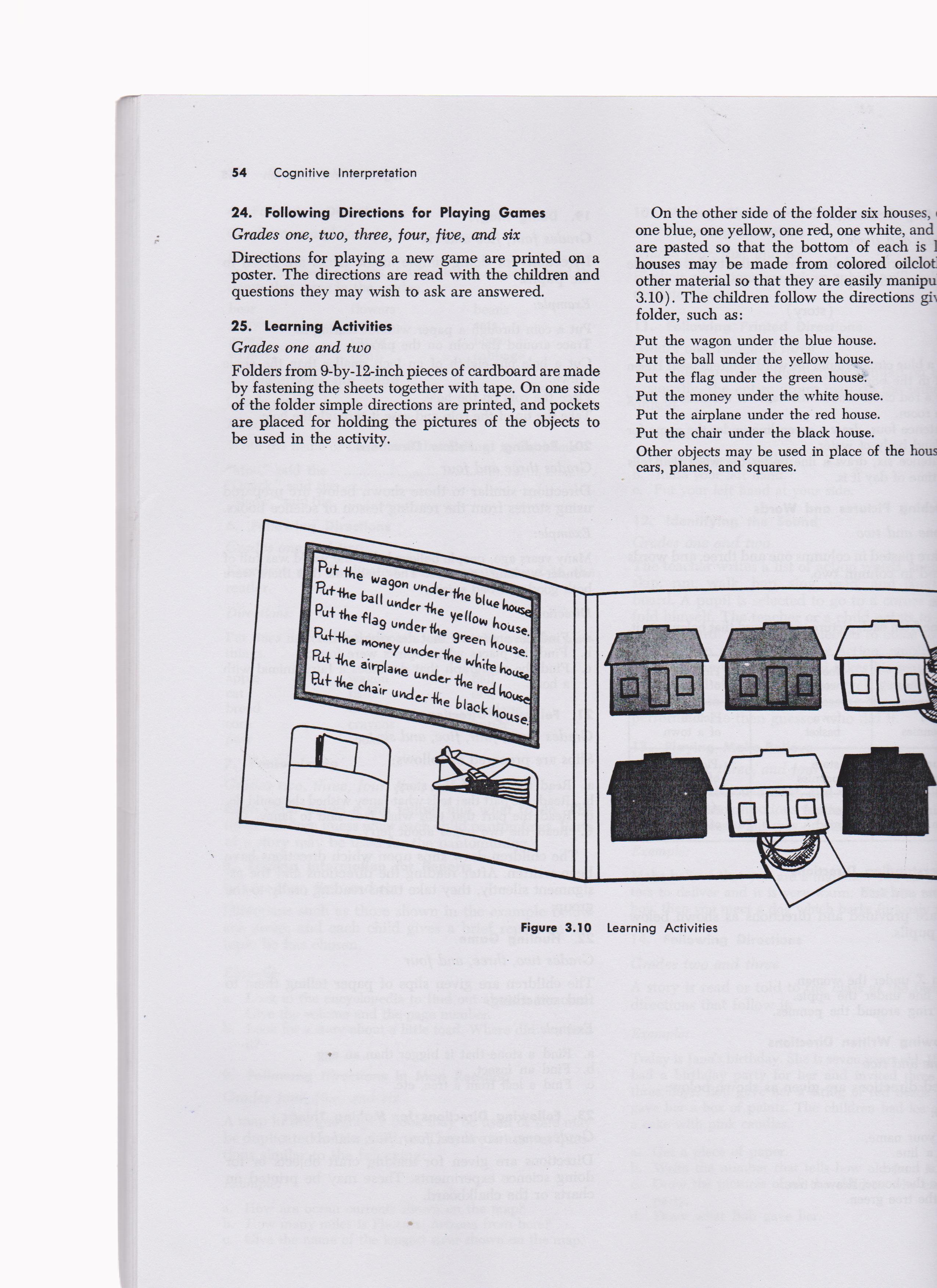 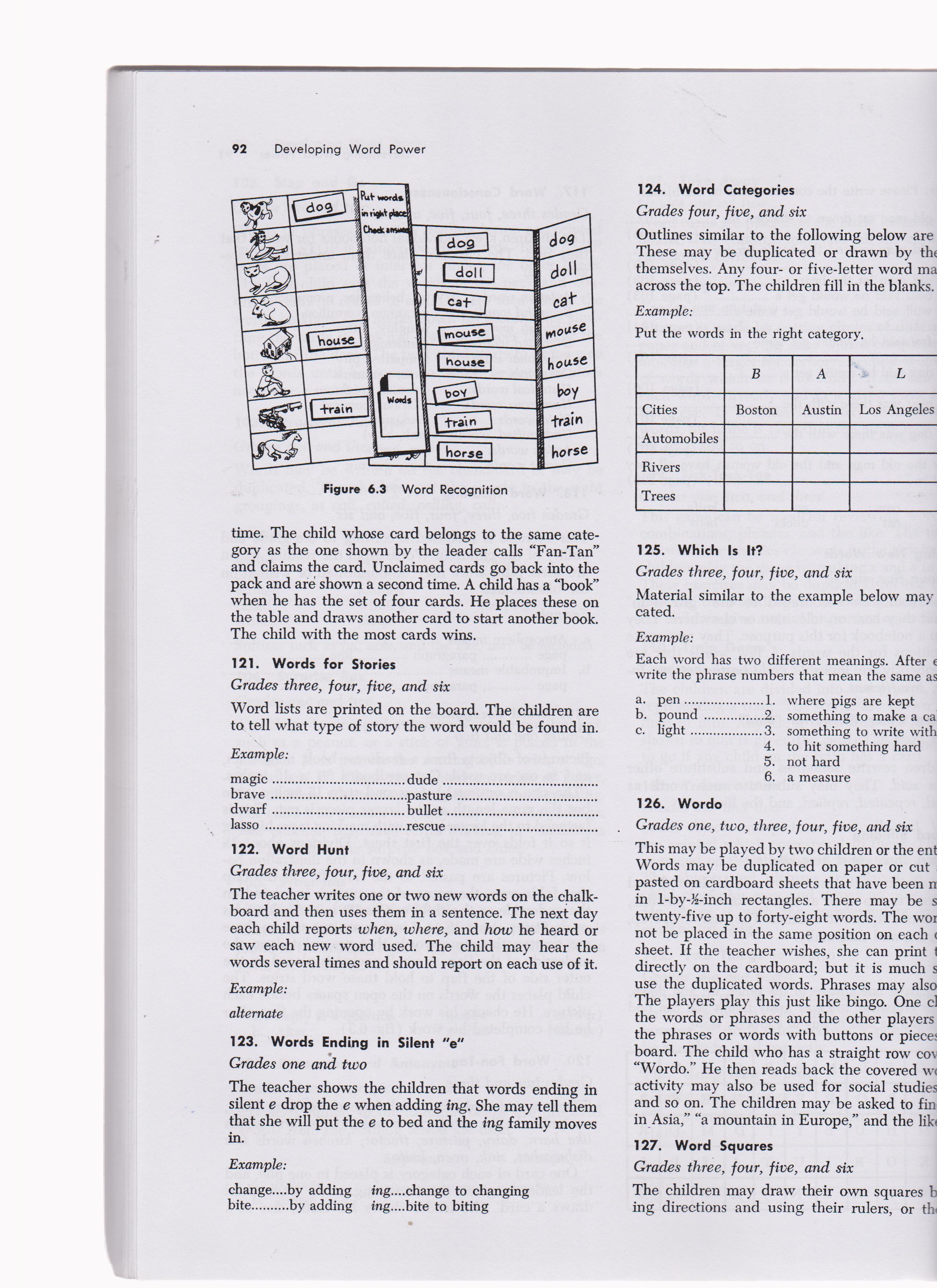 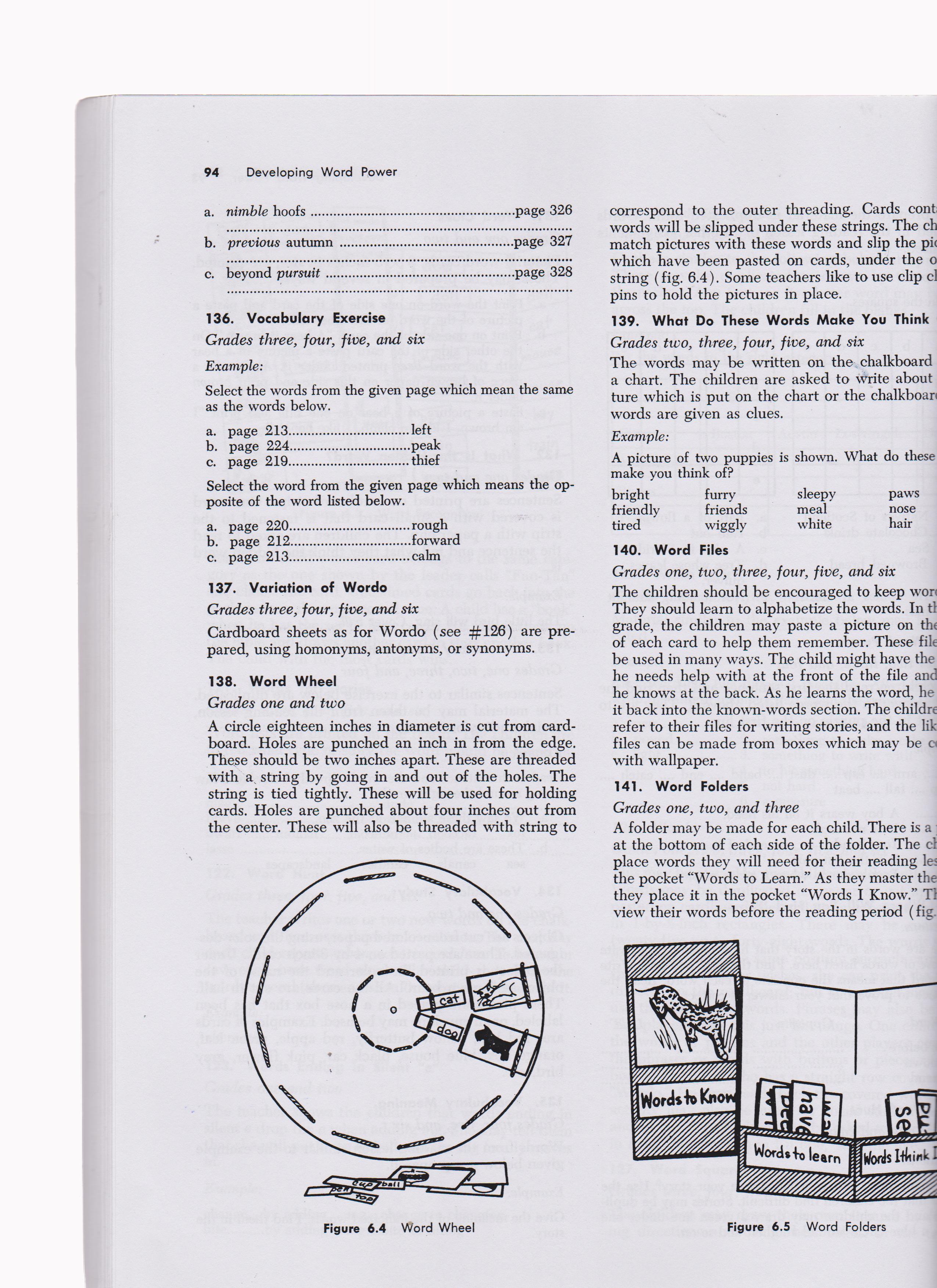 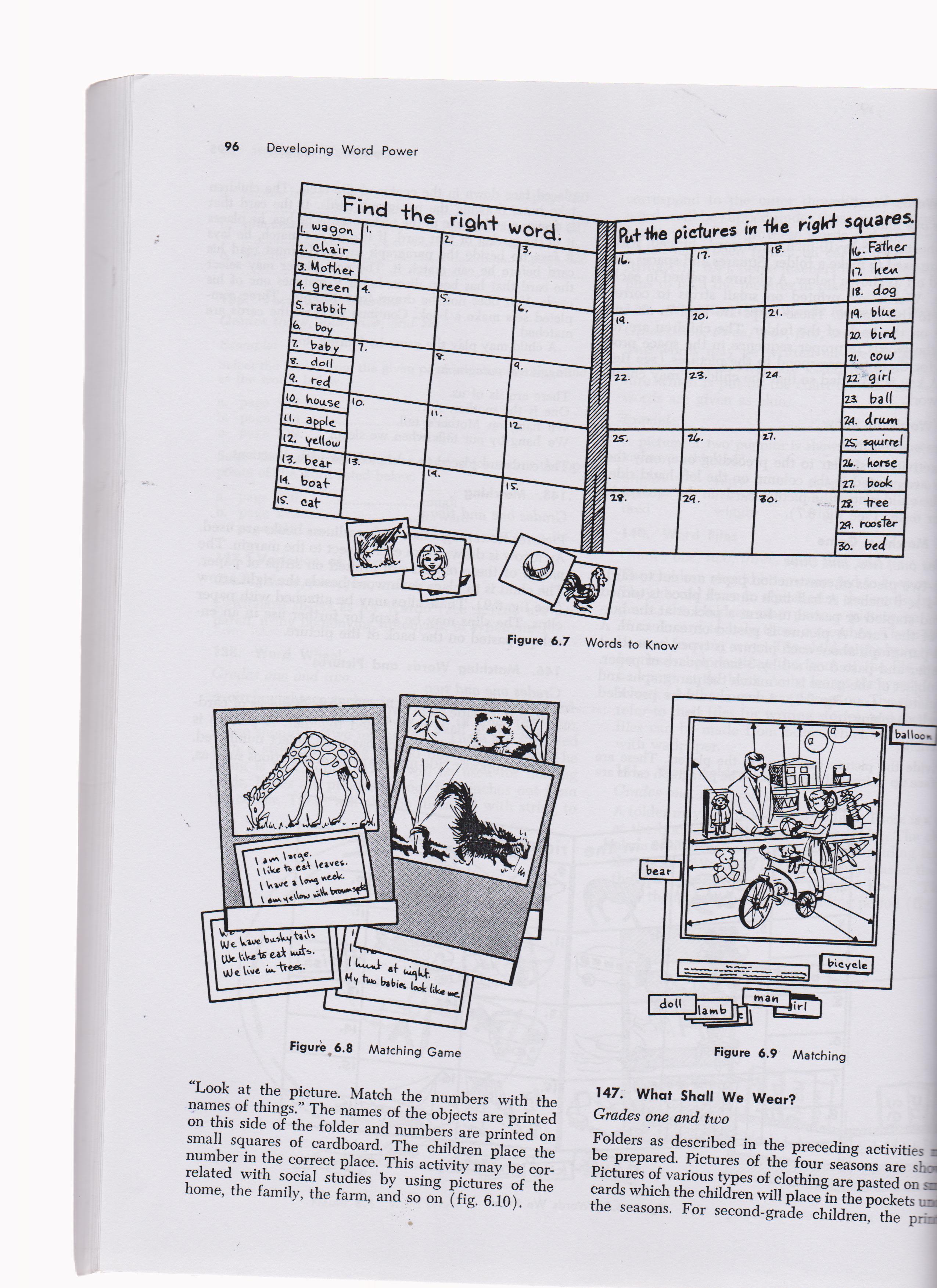 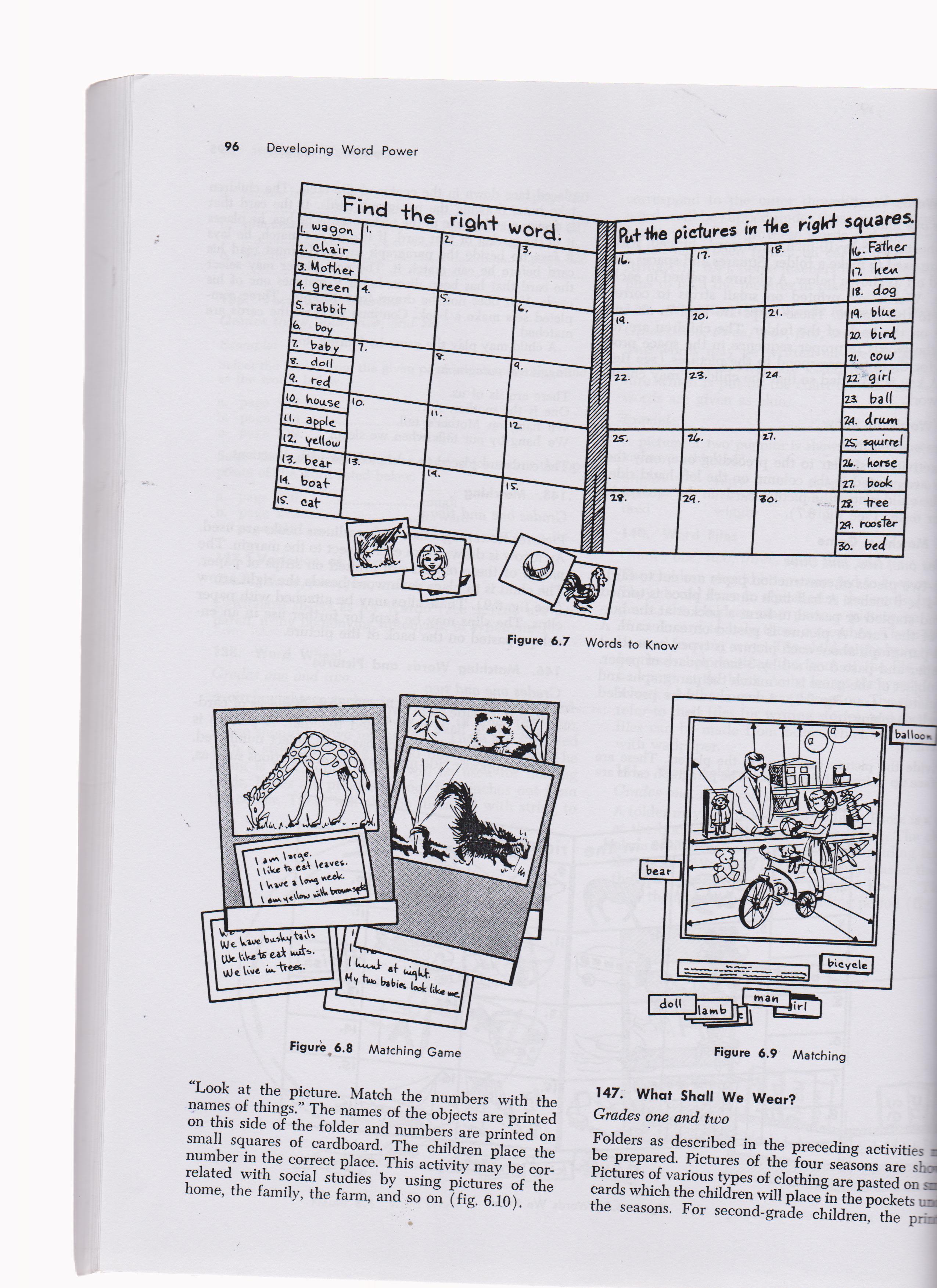 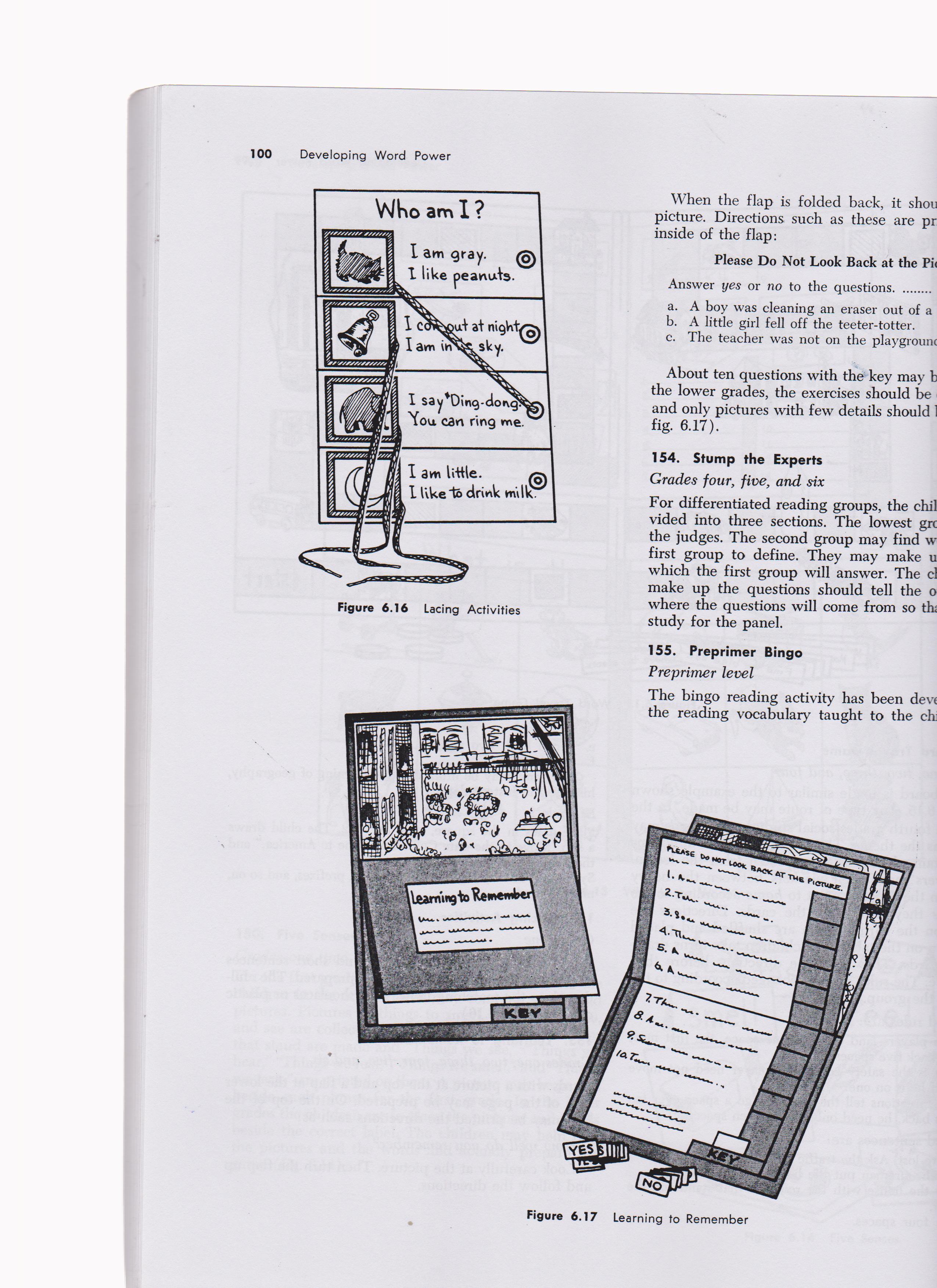 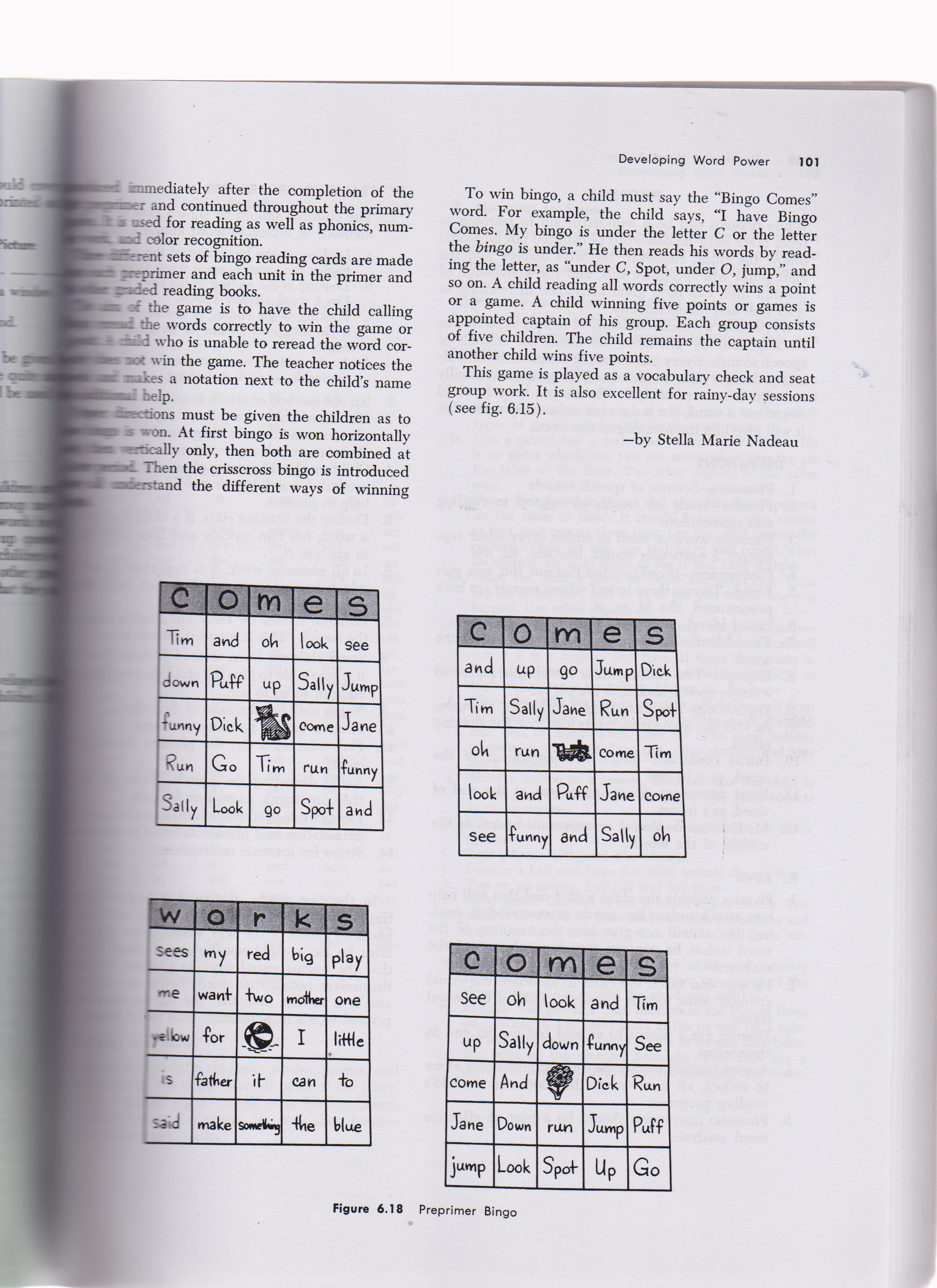 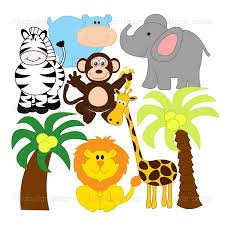 zoo
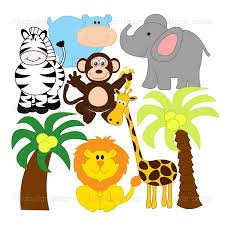 elephant
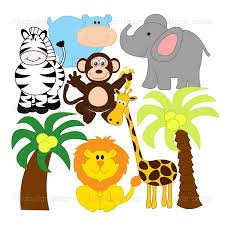 monkey
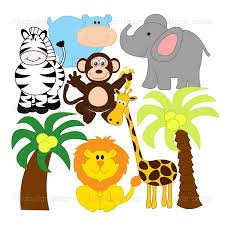 zebra
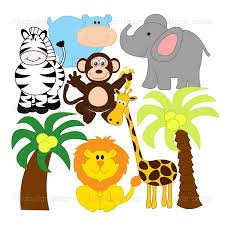 giraffe
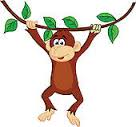 climb
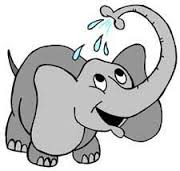 take water
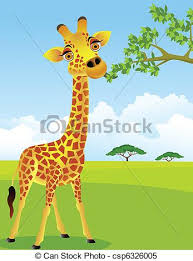 take leaves
Read the text and answer the questions!
It is a zoo. There are so many animals there. They are elephant, monkey, zebra and giraffe. The monkey can limb. The giraffe can take leaves high. The elephant can take water with its long nose.
Where are the animals?
What animals are there?
What can the monkey do?
What does the giraffe take?
How does the elephant take water?